МДОУ детский сад № 34 «Улыбка» компенсирующего вида
Интегрированный досуг для старших дошкольников «пусть улыбка будет красивой!»
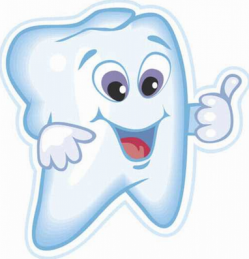 Воспитатель Бугрова Н.А.
Здравствуйте, ребята!Вы меня узнали?
Красивая у меня улыбка? А у вас?
А у этой девочки все в порядке с зубками?
А ВЫ знаете, что нужно делать, чтобы зубки были здоровыми?
А кто знает, сколько раз в день нужно чистить зубы?
Правильно!!! 2 раза!
Первый раз - утром после еды
А второй раз - перед сном
Сладости вредны для наших зубов!
Они помогают расти кариозным монстрам!
А теперь давайте нарисуем этих некрасивых и страшных монстров
Микробы делают дырки в твоих зубах!
Эмаль зуба разрушается!
Зубик начинает болеть!
И тогда к нам на помощь приходит добрый доктор - стоматолог!
А кто из вас уже был у стоматолога?
Правда, совсем не страшно?
Чтобы зубки не болели, нужно 2 раза в год посещать стоматолога!
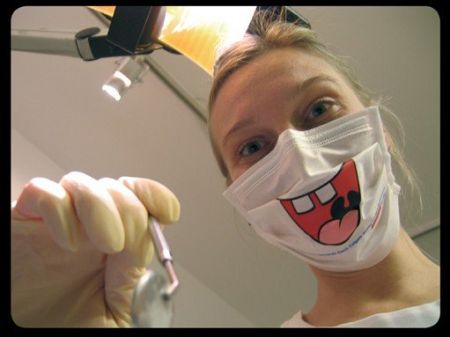 А еще для наших зубочков очень полезны овощи и фрукты!
Они дают нам витамины и чистят зубки от налета, чтобы кариес не смог разрушить их!
Если мы будем чистить зубки 2 раза в день и кушать овощи и фрукты, то сможем победить кариозных монстров!Давайте их разорвем
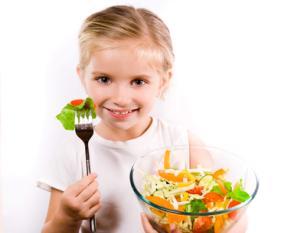 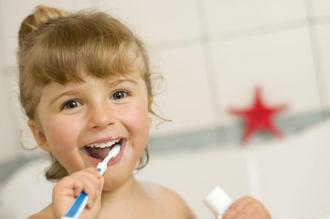 А какие еще продукты полезны для зубов???
Леденцы???
Апельсиновый сок???
А шоколад???
Сыр и творог???
А может быть, чипсы и сухарики???
Ягоды???
А молоко?
Печенье и торты???
А как насчет морковки???
Запомните!!!Сладости, печенье, чипсы – Вредно!!!Овощи, фрукты – полезно!!!
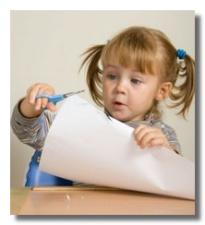 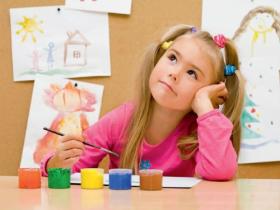 А сейчас, ребята, давайте сделаем большой плакат в подарок малышам!Пусть они тоже узнают, как сделать улыбку красивой
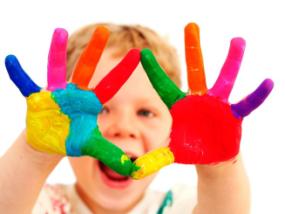 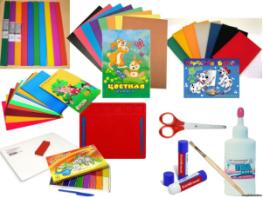 До свидания, ребята!!!
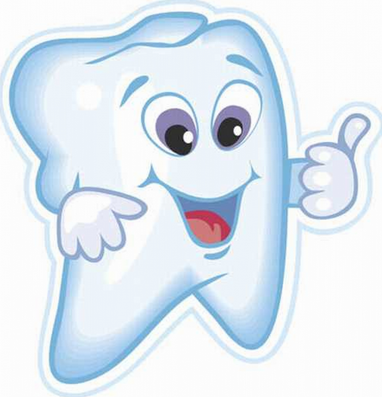